Zespół Szkół im. Adama Mickiewicza w Objezierzu
„Odnawialne Źródła Energii pilotażowy projekt przygotowujący wielkopolskie szkoły zawodowe do poszerzenia oferty edukacyjnej o technologie OZE”
GDZIE STOSOWANE SĄ OZE? 

PREZENTACJA KONKURSOWA
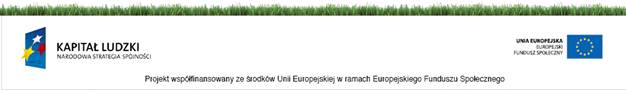 Zespół Szkół im. Adama Mickiewicza w Objezierzu
Odnawialne źródła energii
To źródła energii, których używanie nie wiąże się z ich długotrwałym brakiem, a ich odnowa trwa krótko. Źródła te charakteryzuje niewyczerpalność i ogólnodostępność.
Biomasaa) rośliny energetyczne (pelety, brykiety, zrębki) – kotły do spalania biomasyb) odchody zwierzęcec) osady ściekowed) odpady organicznee) oleje roślinne – instalacje do produkcji biopaliw
Energia wiatru – turbiny wiatrowe
Energia słonecznaa) kolektory słoneczne (powietrzne i wodne)b) ogniwa fotowoltaiczne
Energia wodya) duże elektrownie wodneb) małe elektrownie wodne – MEW 
Energia geotermalnaa) geotermalne zakłady ciepłowniczeb) pompy ciepła
OZE w okolicach Zespołu Szkół w Objezierzu
biogazownie
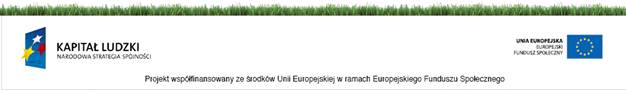 Zespół Szkół im. Adama Mickiewicza w Objezierzu
Biomasa
Biomasa to najstarsze i najszerzej współcześnie wykorzystywane odnawialne źródło energii. Należą do niej zarówno odpadki z gospodarstwa domowego, jak i pozostałości po przycinaniu zieleni miejskiej, wszystkie substancje pochodzenia roślinnego lub zwierzęcego ulegające biodegradacji. Biomasą są resztki z produkcji rolnej, pozostałości z leśnictwa, odpady przemysłowe i komunalne.
Kotły do spalaniabiomasy
Urzędy
Uczelnie, szkoły
Ośrodki wczasowe
Bloki mieszkalne
Budynki jednorodzinne
Ciepła woda użytkowa
Centralneogrzewanie
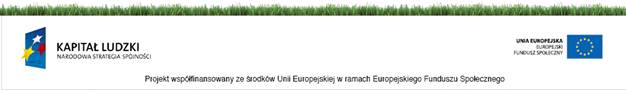 Spis treści
Zespół Szkół im. Adama Mickiewicza w Objezierzu
Biogazownie
Biogazownie rolnicze to instalacje do produkcji biogazu, w których proces technologiczny oparty jest na fermentacji mezofilnej (37 +- 2 stopnie C) lub termofilnej (52 +- 2 stopnie C).
Biogazownia
Fermy rolnicze (trzoda chlewna, bydło)
Gospodarstwa rolne
Wysypiska komunalne
Spalanie biogazu w module prądowo - cieplnym
energia cieplna
energia elektryczna
ogrzewanie
ciepło do produkcji zwierzęcej, roślinnej
sprzedaż
potrzeby własne
ciepła woda użytkowa
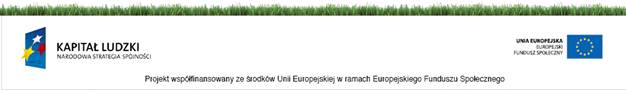 Spis treści
Zespół Szkół im. Adama Mickiewicza w Objezierzu
Instalacja do produkcji biodisla  (Bioestr) 
Biodiesel to paliwo do napędu silników wysokoprężnych, będące mieszaniną estrów kwasów tłuszczowych. 
B 100 to paliwo z zawartością 100% estrów. 
B 20 to olej napędowy (ON) z zawartością 20% estrów.
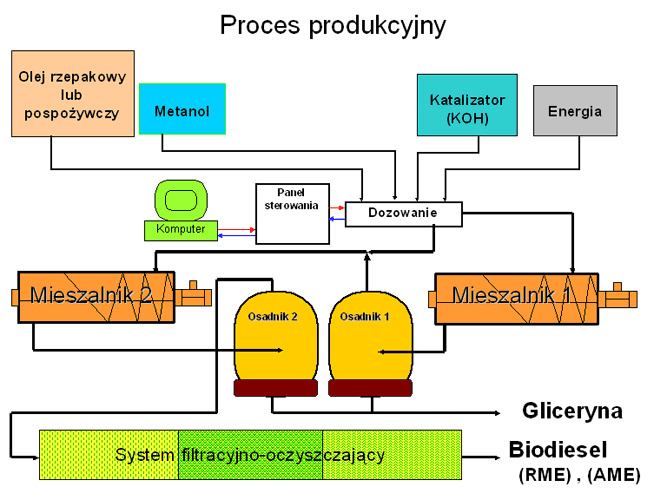 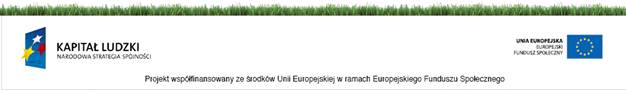 Spis treści
Zespół Szkół im. Adama Mickiewicza w Objezierzu
Energia wiatru
Energia wiatru jest jednym z najstarszych odnawialnych źródeł energii wykorzystywanych przez człowieka. Jej historia zaczyna się ponad 2500 lat temu od wiatraków nawadniających pola uprawne, następnie młynów wiatrowych oraz holenderskich tartaków napędzanych siłą wiatru. Obecne turbiny wiatrowe przekształcają prędkość przepływu powietrza (siłę wiatru) na energię elektryczną za pośrednictwem wiatraków z długimi najczęściej trzema łopatami.
Turbina wiatrowa
Dużej mocy
Małej mocy - przydomowe
Energia elektryczna
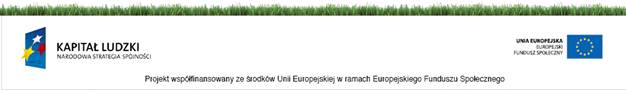 Spis treści
Zespół Szkół im. Adama Mickiewicza w Objezierzu
Energia słoneczna
To źródła energii, które jest praktycznie niewyczerpalne i prawie zawsze dostępne.
Kolektory słoneczne
Szkoły
Sale gimnastyczne
Ośrodki wczasowe
Bloki mieszkalne
Budynki jednorodzinne
Ciepła woda użytkowa
Centralneogrzewanie
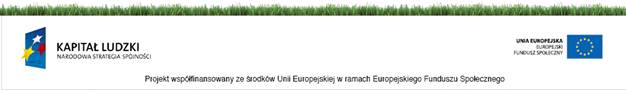 Spis treści
Zespół Szkół im. Adama Mickiewicza w Objezierzu
Energia słoneczna – część druga 
To źródła energii, które jest praktycznie niewyczerpalne i prawie zawsze dostępne.
Panele 
fotowoltaiczne
Instytucje
Place, ulice
Ośrodki wczasowe
Bloki mieszkalne
Budynki jednorodzinne
energia elektryczna
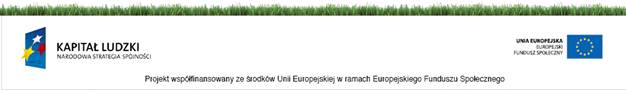 Spis treści
Zespół Szkół im. Adama Mickiewicza w Objezierzu
Energia wody
Woda jest nazywana „białym węglem”, bo jej energia daje prąd i do tego nie zanieczyszcza środowiska. To źródło energii, dostępne w wielu regionach Polski. Stanowi zaledwie 0,2% pozyskiwanej energii pierwotnej, ale zasoby wodne w Polsce są niewielkie z powodu małych spadków terenu.
Elektrownie wodne
Dużej mocy
Małe elektrownie wodne MEW
energia elektryczna
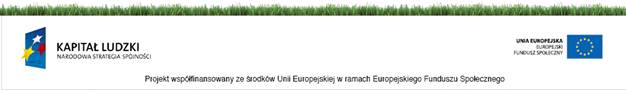 Spis treści
Zespół Szkół im. Adama Mickiewicza w Objezierzu
Energia geotermalna
Pozyskiwanie energii geotermalnej polega na wykorzystaniu cieplnej energii Ziemi. Na terenie Polski funkcjonuje osiem geotermalnych zakładów ciepłowniczych.
Energia wnętrza Ziemi
Geotermalne zakłady ciepłownicze
Pompy ciepła
energia elektryczna
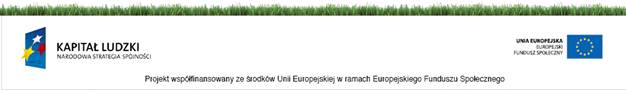 Spis treści
Zespół Szkół im. Adama Mickiewicza w Objezierzu
Kotły na biomasę - realizacje
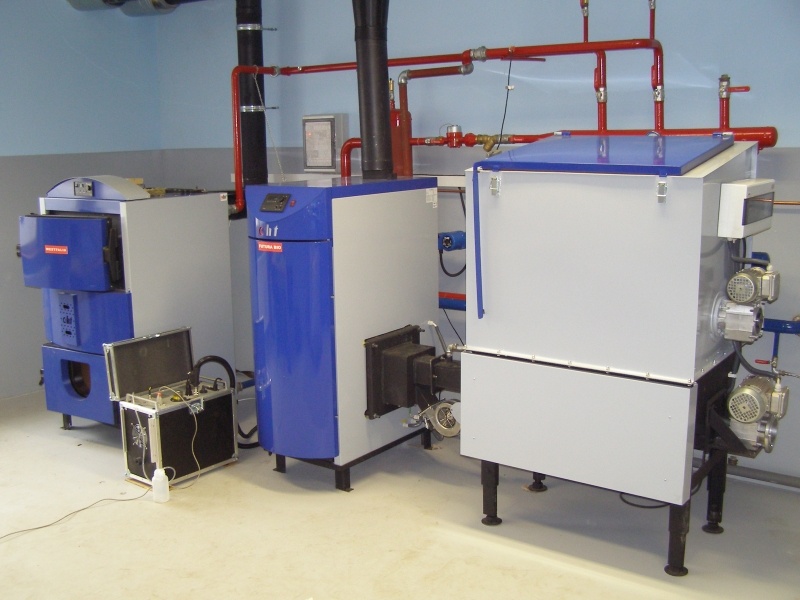 Marcinkowo urząd miasta
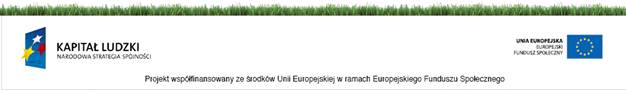 powrót
Zespół Szkół im. Adama Mickiewicza w Objezierzu
Kotły na biomasę - realizacje
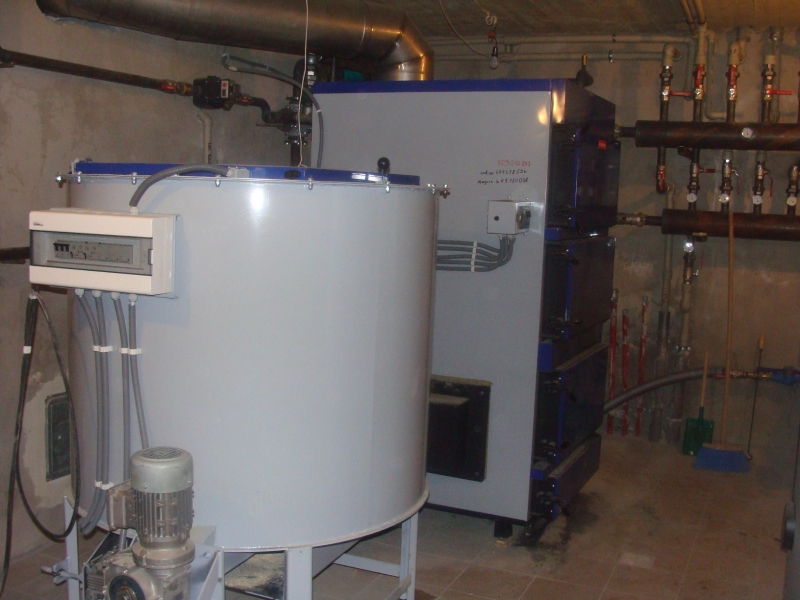 Ośrodek wczasowy
Jedlicze
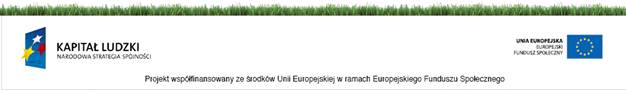 powrót
Zespół Szkół im. Adama Mickiewicza w Objezierzu
Biogazownia – schemat technologiczny
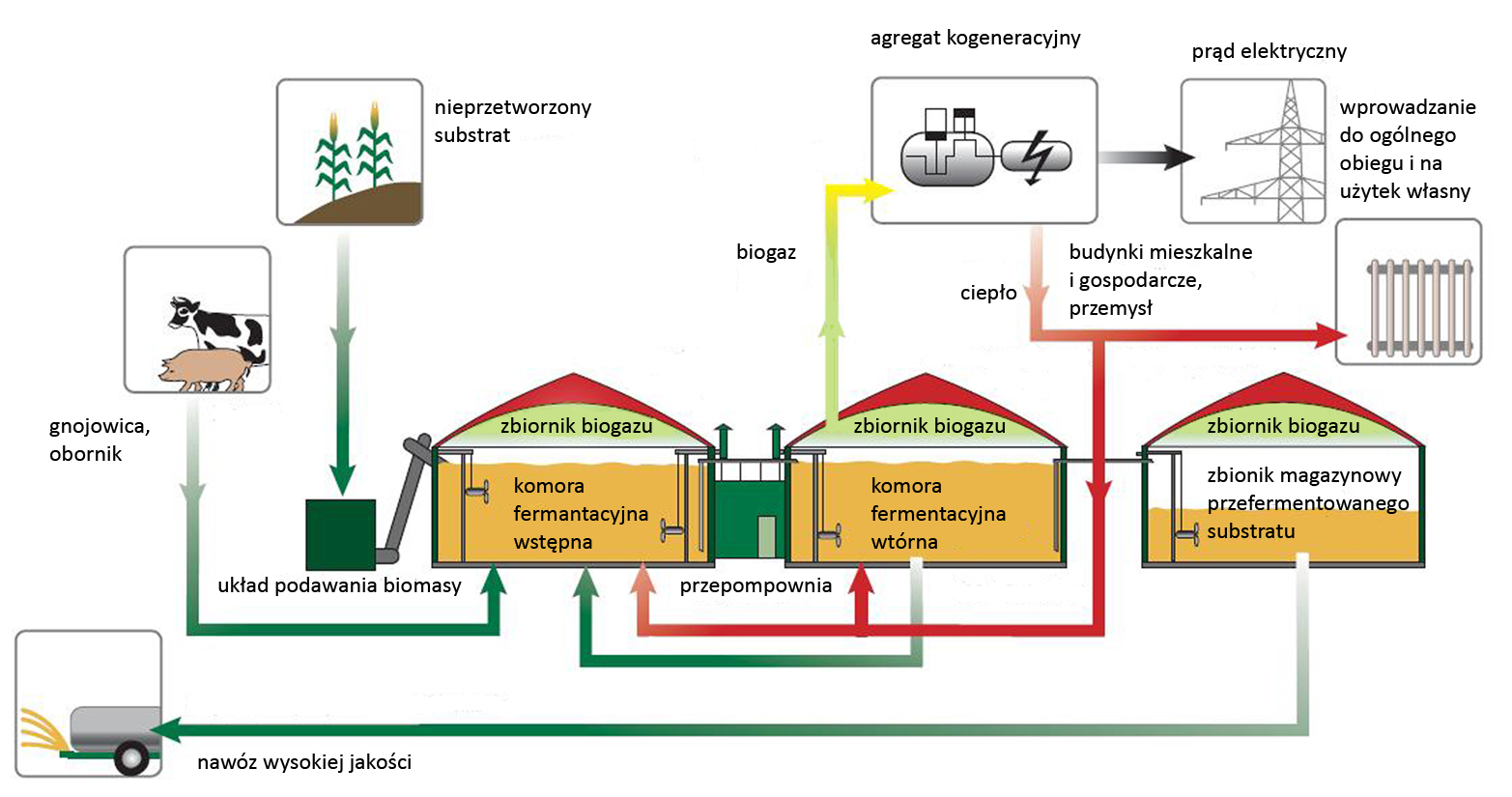 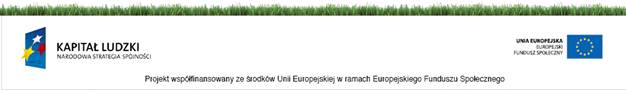 powrót
Zespół Szkół im. Adama Mickiewicza w Objezierzu
Biogazownie rolnicze
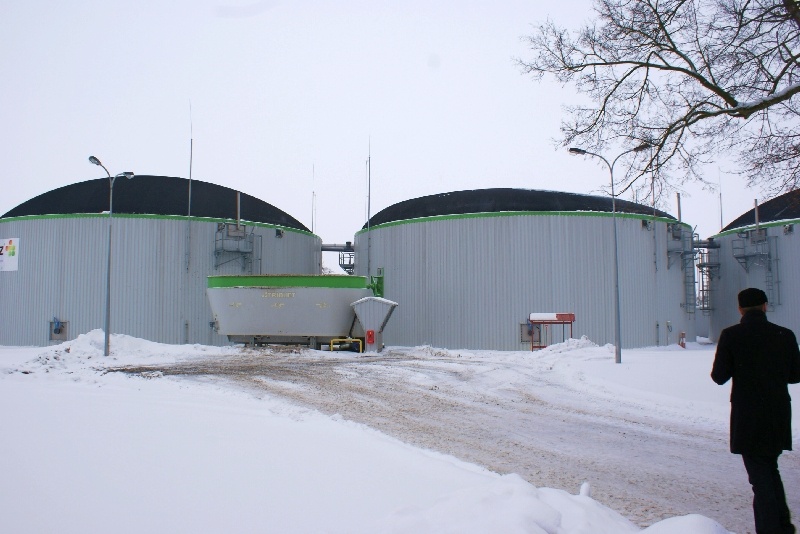 Biogazownia w Płaszczycy 
Firmy Poldanor S.A.
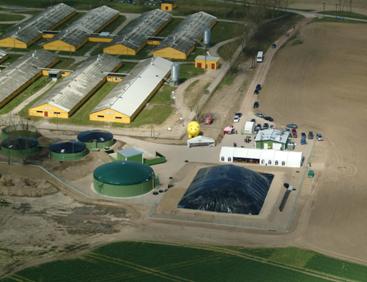 Biogazownia w Liszkowie
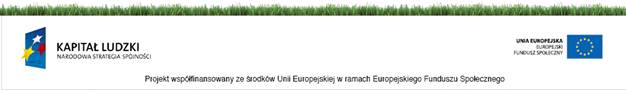 powrót
Zespół Szkół im. Adama Mickiewicza w Objezierzu
Biogazownia: spalanie biogazu w module prądowo – cieplnym
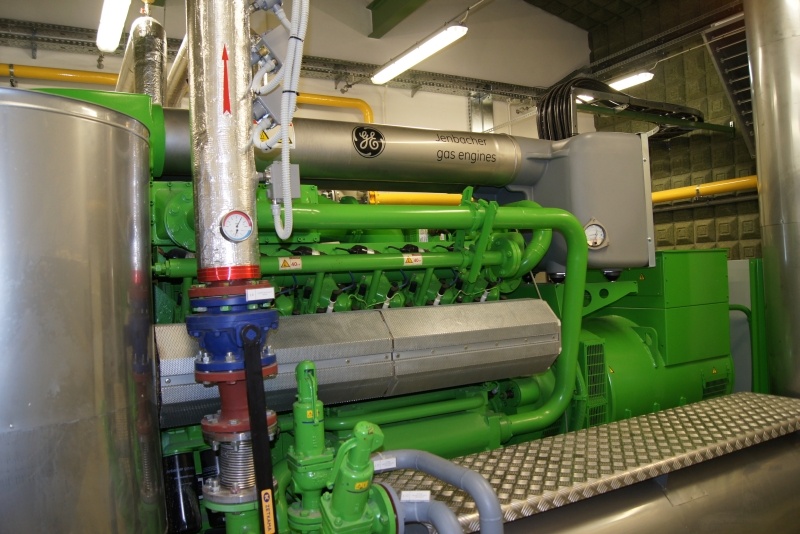 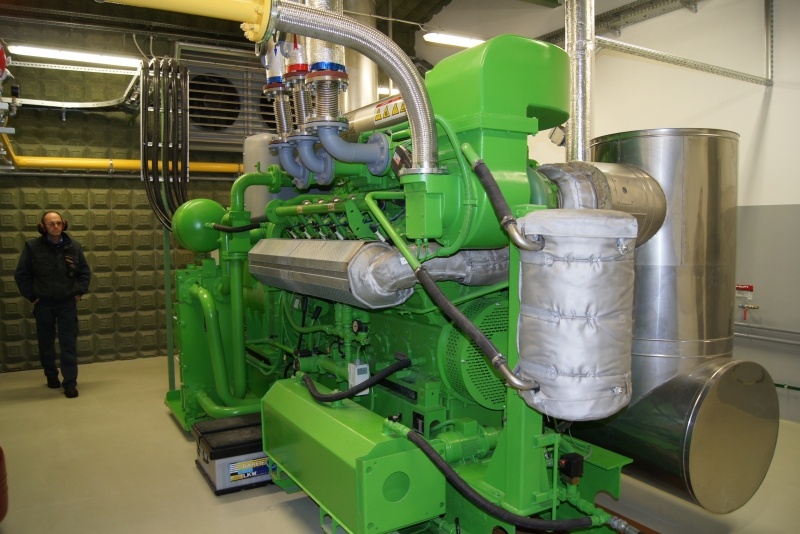 Biogazownia w Świelinie
Spółki Poldanor
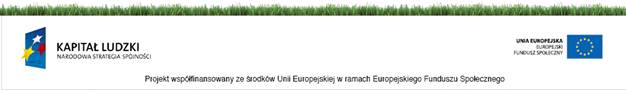 powrót
Zespół Szkół im. Adama Mickiewicza w Objezierzu
Wysypisko śmieci w Sianowie koło Koszalina – odzysk biometanu
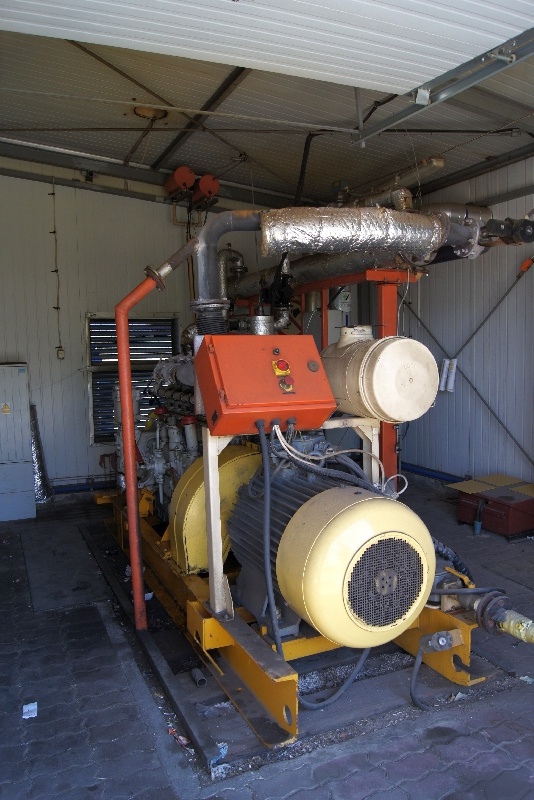 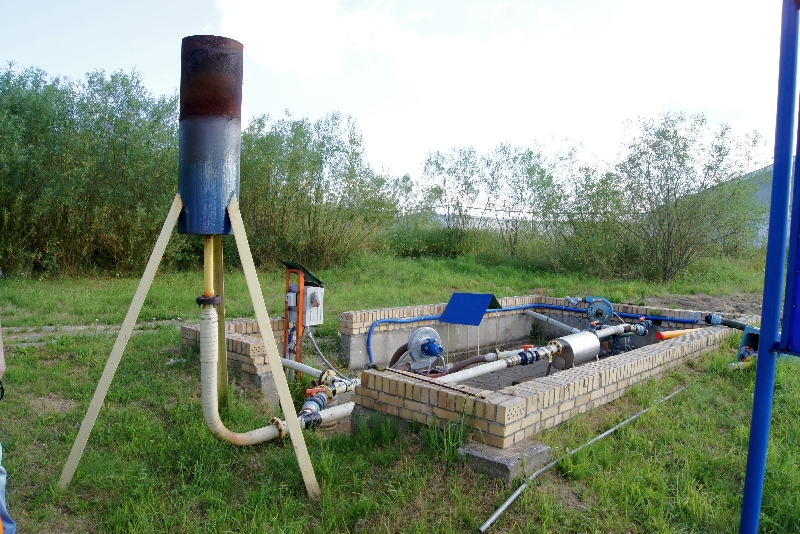 Instalacja do odzysku biometanu wraz z agregatem prądotwórczym napędzanym silnikiem zasilanym metanem:
 uzysk energii elektrycznej
 i energii cieplnej
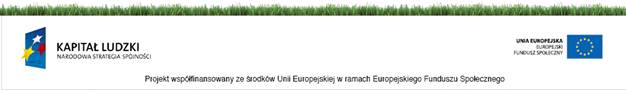 powrót
Zespół Szkół im. Adama Mickiewicza w Objezierzu
Zagospodarowanie energii cieplnej powstałej w module prądowo – cieplnym biogazowni
Ciepło „odpadowe” ze schładzania silnika w instalacji biogazowej może ogrzewać:

budynki produkcyjne – ferma trzody chlewnej, bydła itp.,
pomieszczenia socjalne,
suszarnie siana, zbóż itp.,

Nadmiar ciepła może być sprzedany na cele grzewcze i technologiczne:

osiedli mieszkaniowych,
szklarni,
gorzelni rolniczych,
szkół, urzędów, sal gimnastycznych itp.
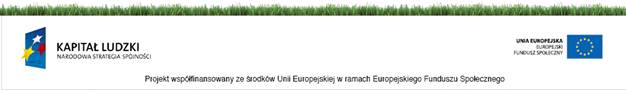 powrót
Zespół Szkół im. Adama Mickiewicza w Objezierzu
Turbiny wiatrowe
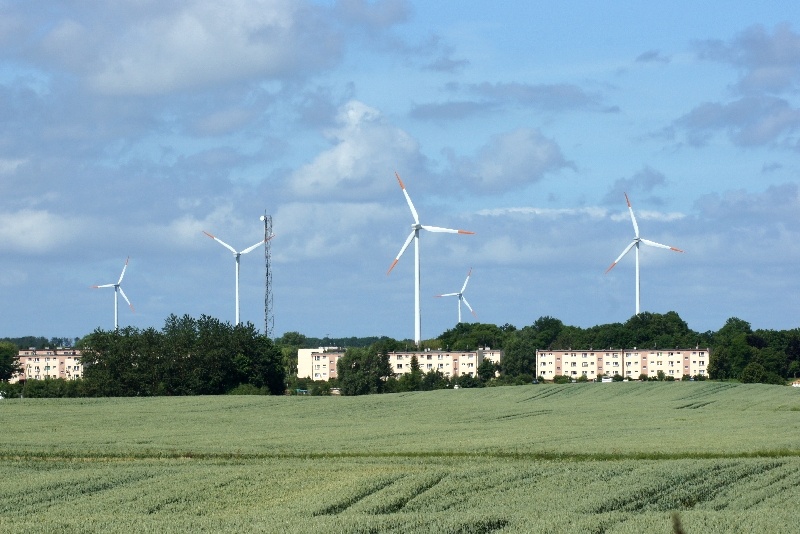 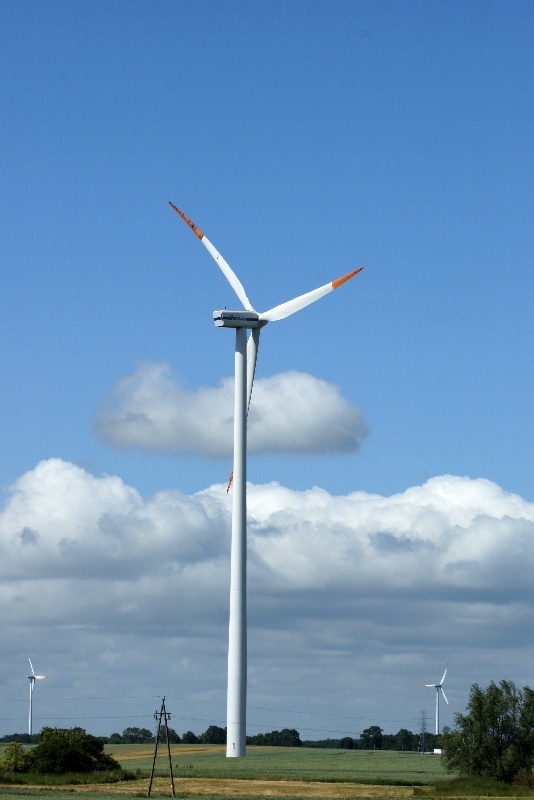 Farma wiatrowa w Tymieniu koło Kołobrzegu25 wiatraków o łącznej mocy 50 MW, turbiny: Vestas V80 o mocy 2,0 MW każda
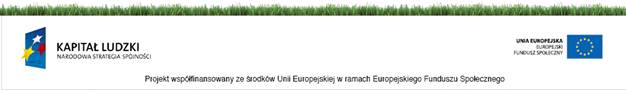 powrót
Zespół Szkół im. Adama Mickiewicza w Objezierzu
Turbiny wiatrowe małej mocy – przydomowa
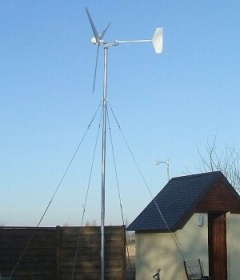 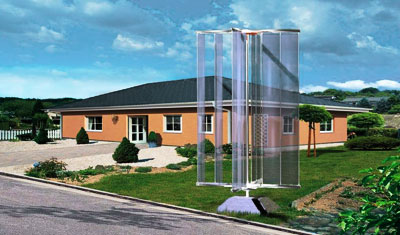 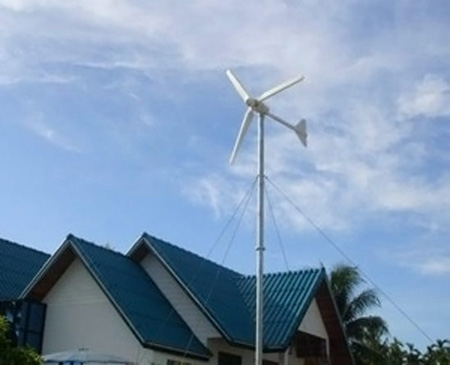 Obecnie są już dostępne niewielkie, przydomowe elektrownie wiatrowe, z założenia mogące produkować prąd na potrzeby domku jednorodzinnego, o mocy 3 do 5 KW lub mniejsze do zasilania wybranych urządzeń np. oświetlenia zewnętrznego.
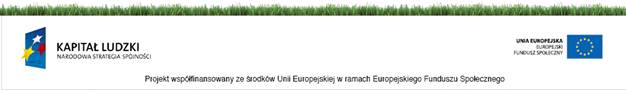 powrót
Zespół Szkół im. Adama Mickiewicza w Objezierzu
Biodiesel – Koneck
Kolejny slajd
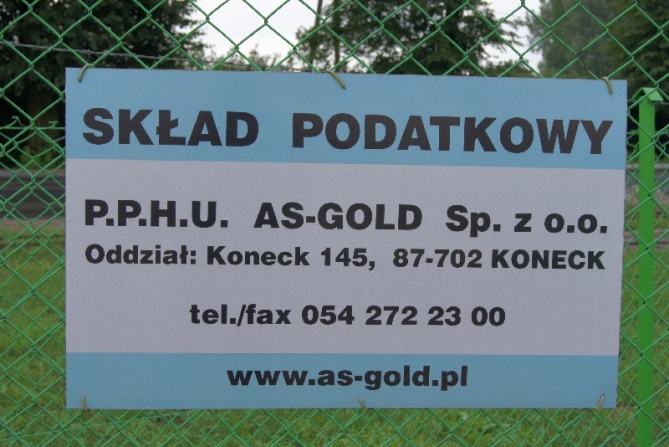 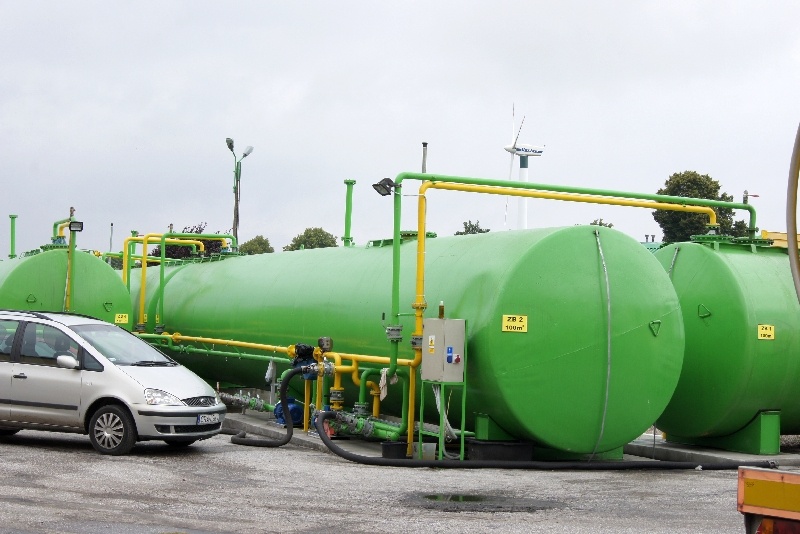 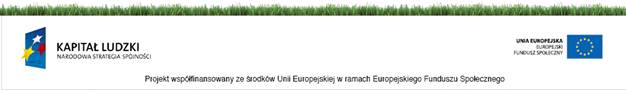 powrót
Zespół Szkół im. Adama Mickiewicza w Objezierzu
Biodiesel – Koneck
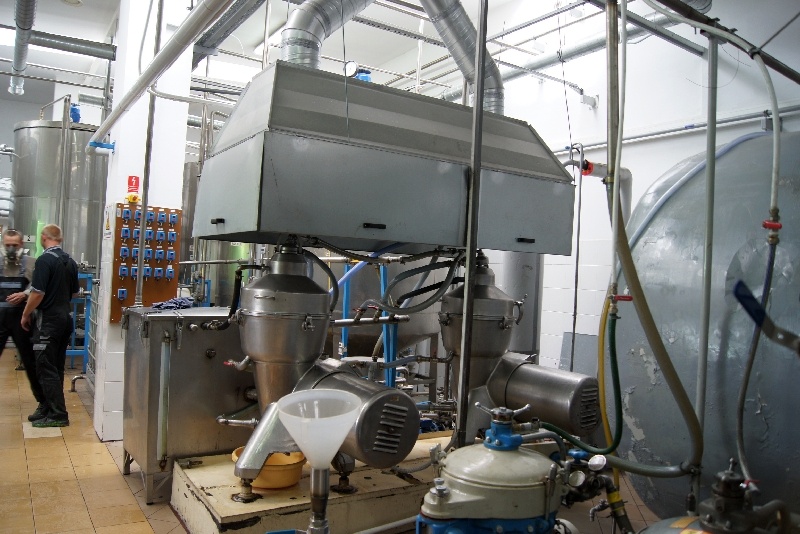 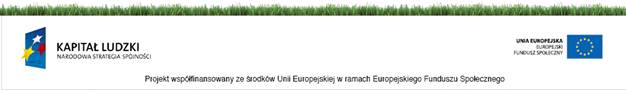 powrót
Zespół Szkół im. Adama Mickiewicza w Objezierzu
Biodiesel – instalacja na potrzeby rolnictwa
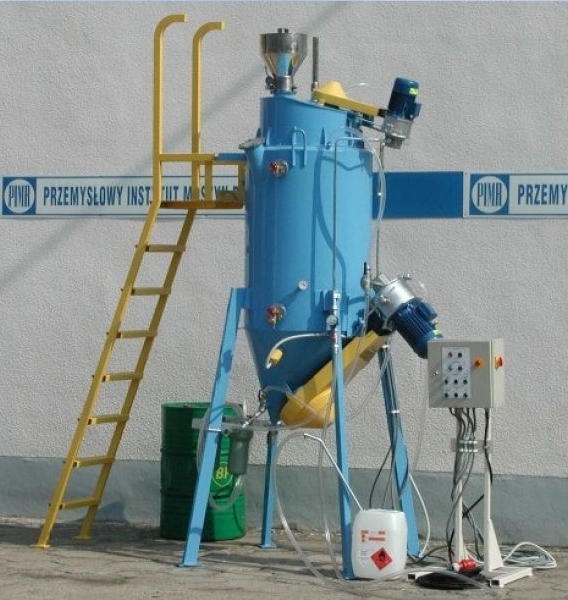 Biodiesel jest produkowany poprzez estryfikację olejów roślinnych. Najczęściej wykorzystywane w Europie to olej rzepakowy i słonecznikowy. 

Estryfikacja to reakcja chemiczna 
Tłuszczów (np. oleju rzepakowego) 
z alkoholami (metanol CH3 OH, 
etanol C2 H5 OH) w obecności katalizatora ( NaOH, KOH) w wyniku czego powstają estry kwasów tłuszczowych – biodiesel 
oraz produkty uboczne (gliceryna i mydła)

Biodiesel może być mieszany z konwencjonalnym olejem napędowym
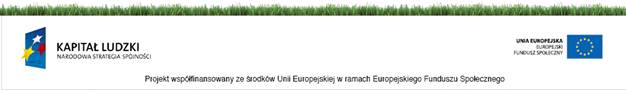 powrót
Zespół Szkół im. Adama Mickiewicza w Objezierzu
Kolektor słoneczny – schemat
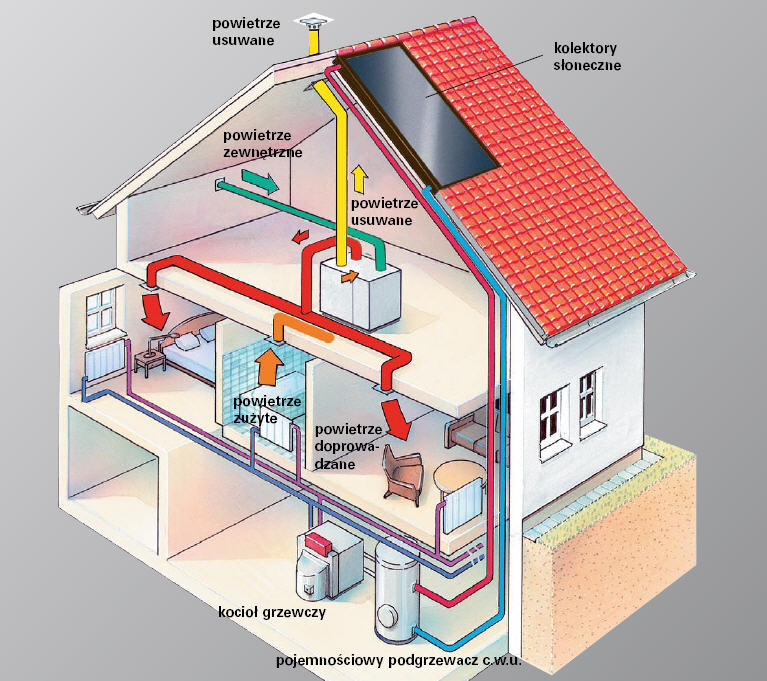 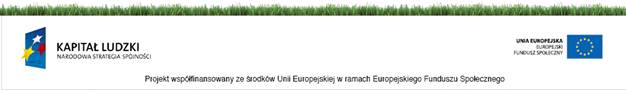 powrót
Zespół Szkół im. Adama Mickiewicza w Objezierzu
Kolektor słoneczny
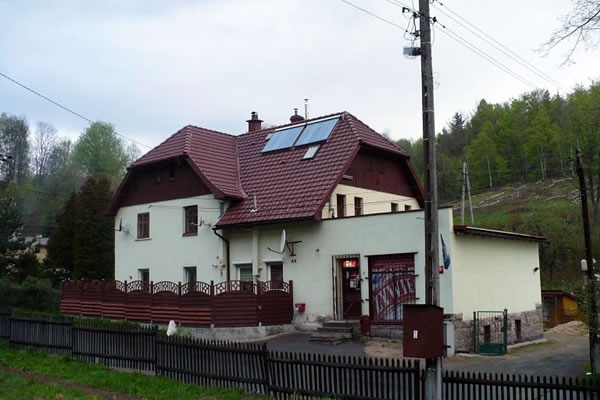 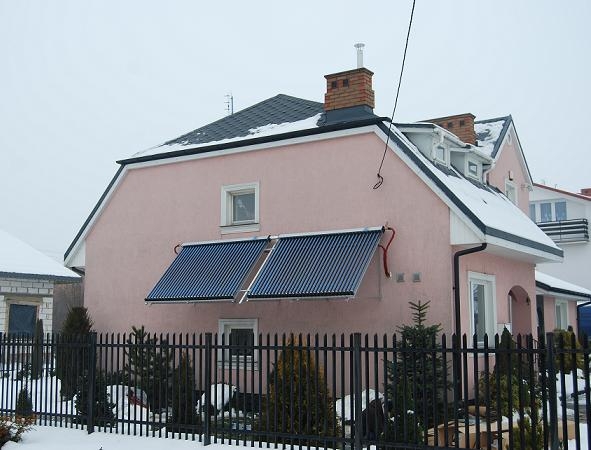 Praktyczne rozwiązania dla domów jednorodzinnych
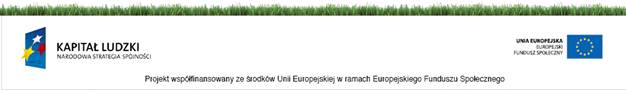 powrót
Zespół Szkół im. Adama Mickiewicza w Objezierzu
Kolektor słoneczny
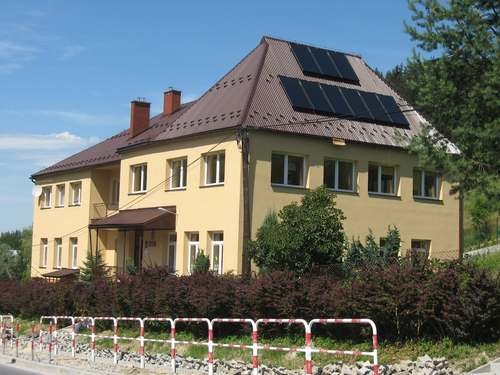 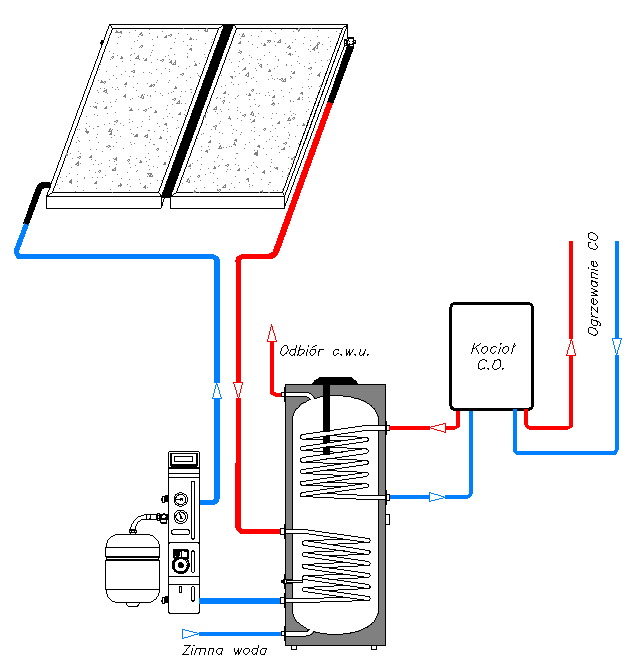 Szkoła podstawowa w Bielance
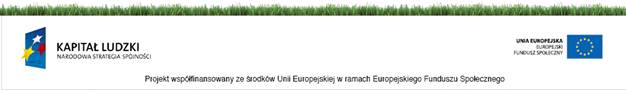 powrót
Zespół Szkół im. Adama Mickiewicza w Objezierzu
Kolektor słoneczny – przygotowanie ciepłej wody użytkowej
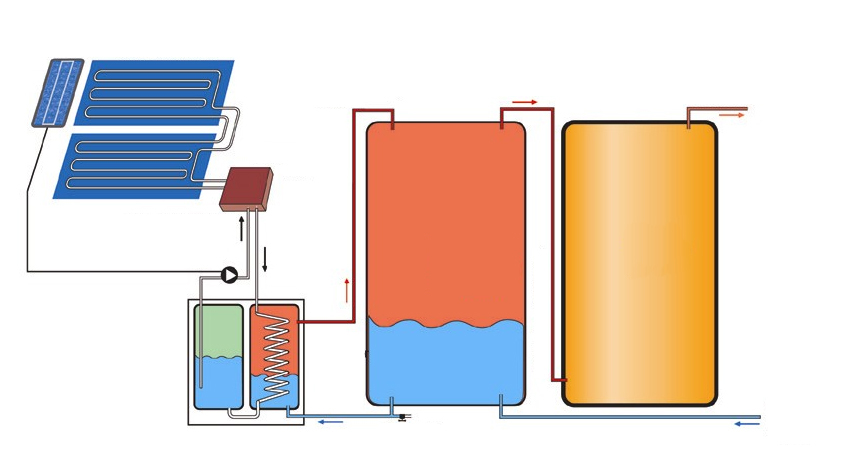 Panel PV
Kolektory słoneczne
Termosyfon Obieg wody podgrzewanej
Ciepła woda 
dla budynku
Rozdzielacz
Wstępny 
Zasobnik wody 
podgrzewanej
przez system
solarny
Pompa glikolu
Zasobnik 
c.w.u.
Zimna woda zasilająca
Wymiennik ciepła
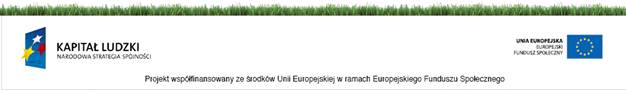 powrót
Zespół Szkół im. Adama Mickiewicza w Objezierzu
Ogniwa fotowoltaiczne
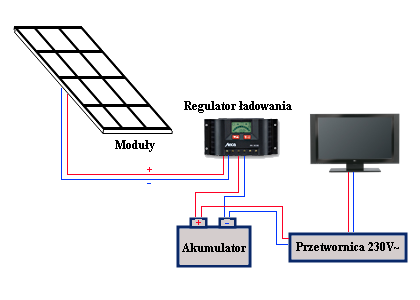 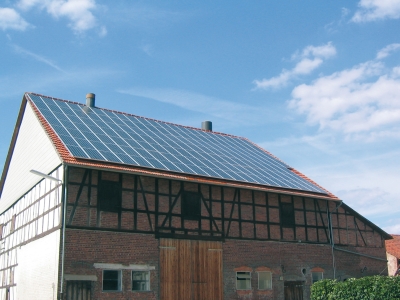 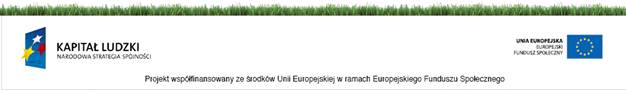 powrót
Zespół Szkół im. Adama Mickiewicza w Objezierzu
Ogniwa fotowoltaiczne
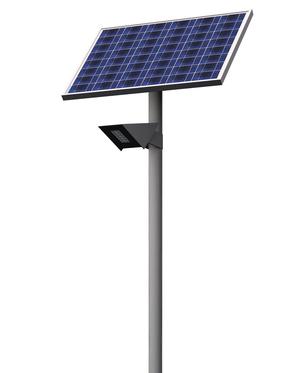 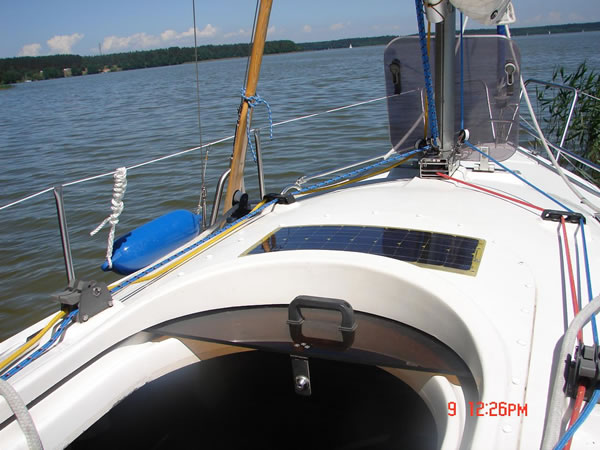 Lampa fotowoltaiczna do oświetlania ulic, placów gospodarczych, magazynowych itp..
Ogniwo do zasilania instalacji elektrycznej żaglówki
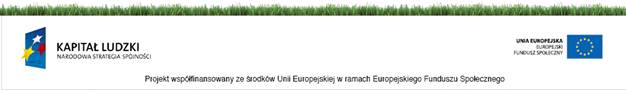 powrót
Zespół Szkół im. Adama Mickiewicza w Objezierzu
Elektrownia wodna
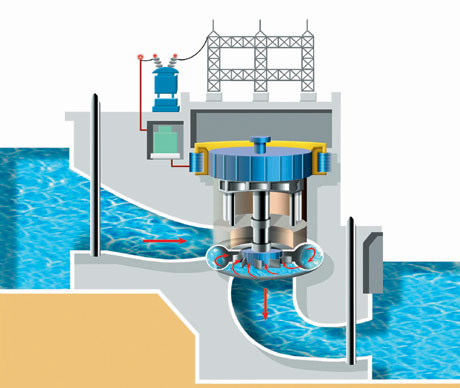 Transformator
Śluza
Generator
Śluza
Turbina
Przepływ wody, a więc i ilość wytwarzanego prądu, reguluje się za pomocą śluz. Woda poruszając łopatki turbiny napędza generator. Ten zaś wytwarza prąd i przesyła go do publicznej sieci energetycznej, lub na użytek własny producenta, w przypadku MEW
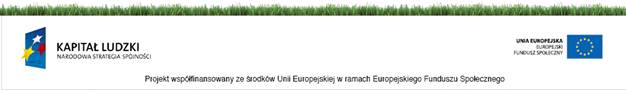 powrót
Zespół Szkół im. Adama Mickiewicza w Objezierzu
Elektrownia wodna
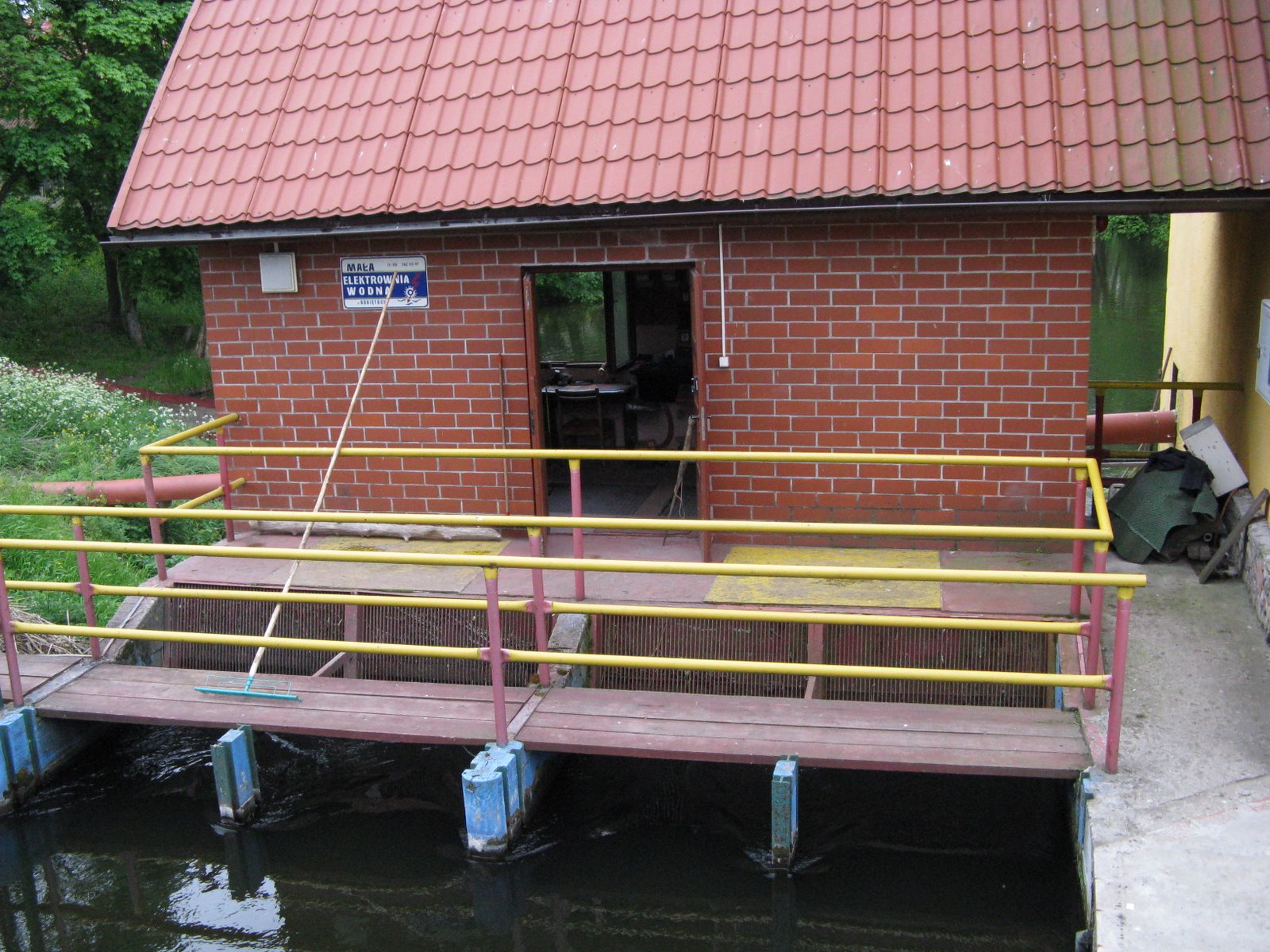 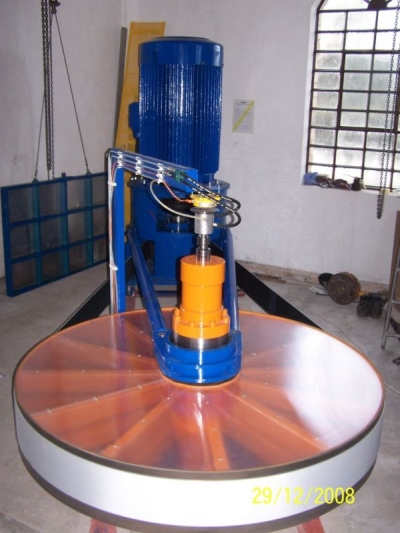 Jedna z wielu małych elektrowni wodnych
Generator prądotwórczy o mocy 37 MW
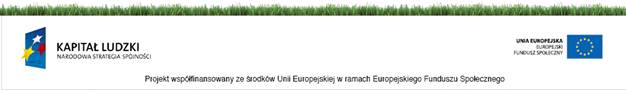 powrót
Zespół Szkół im. Adama Mickiewicza w Objezierzu
Elektrownia wodna
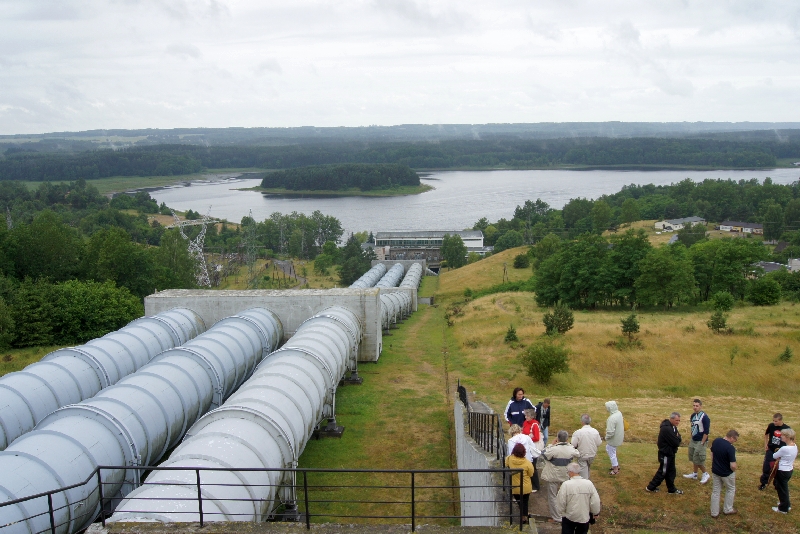 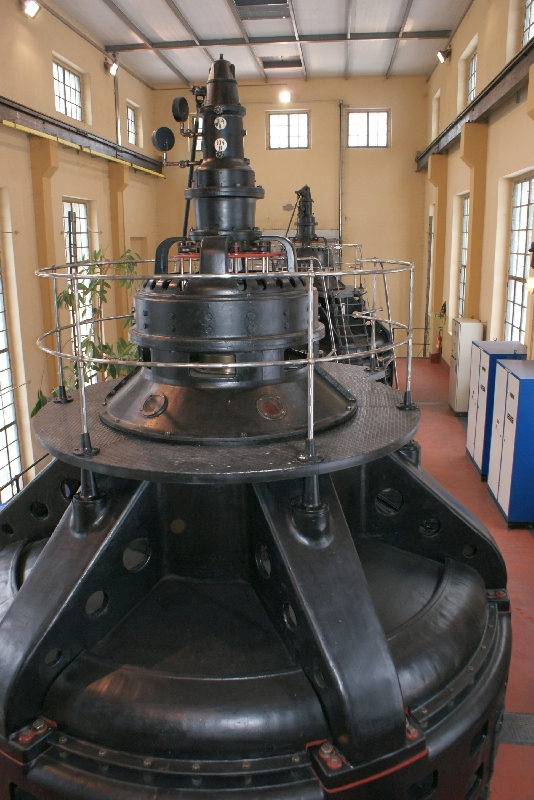 Elektrownia pompowo – szczytowa w Żydowie
Elektrownia Żur – hala generatorów
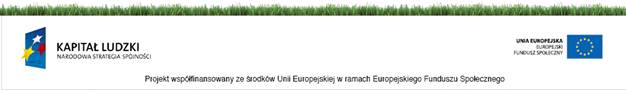 powrót
Zespół Szkół im. Adama Mickiewicza w Objezierzu
Pompa ciepła
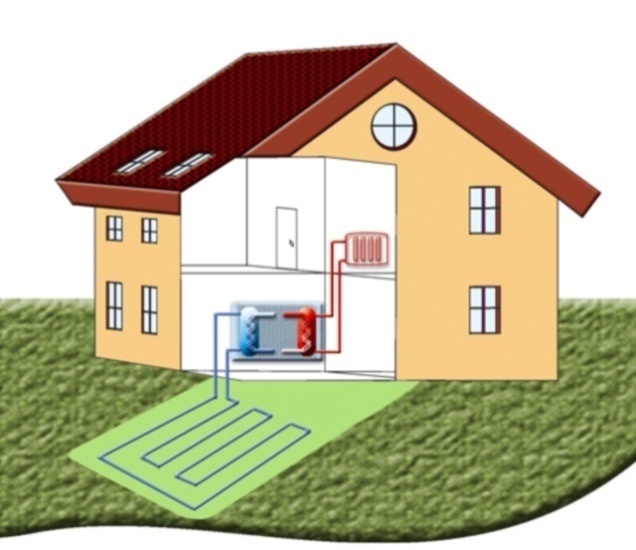 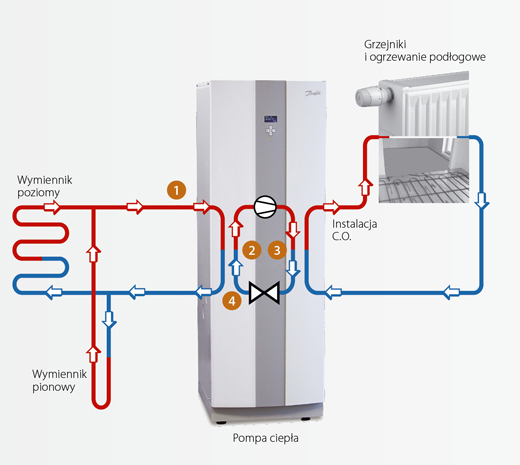 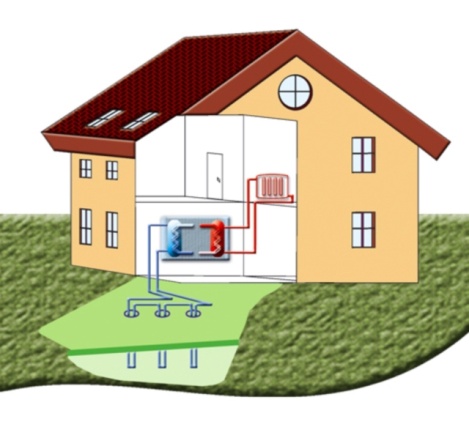 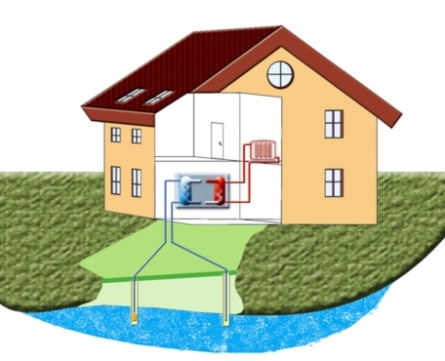 Różne rodzaje wymienników
Zasada działania - schemat
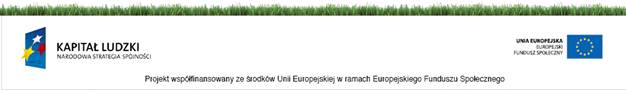 powrót
Zespół Szkół im. Adama Mickiewicza w Objezierzu
Geotermalne zakłady ciepłownicze
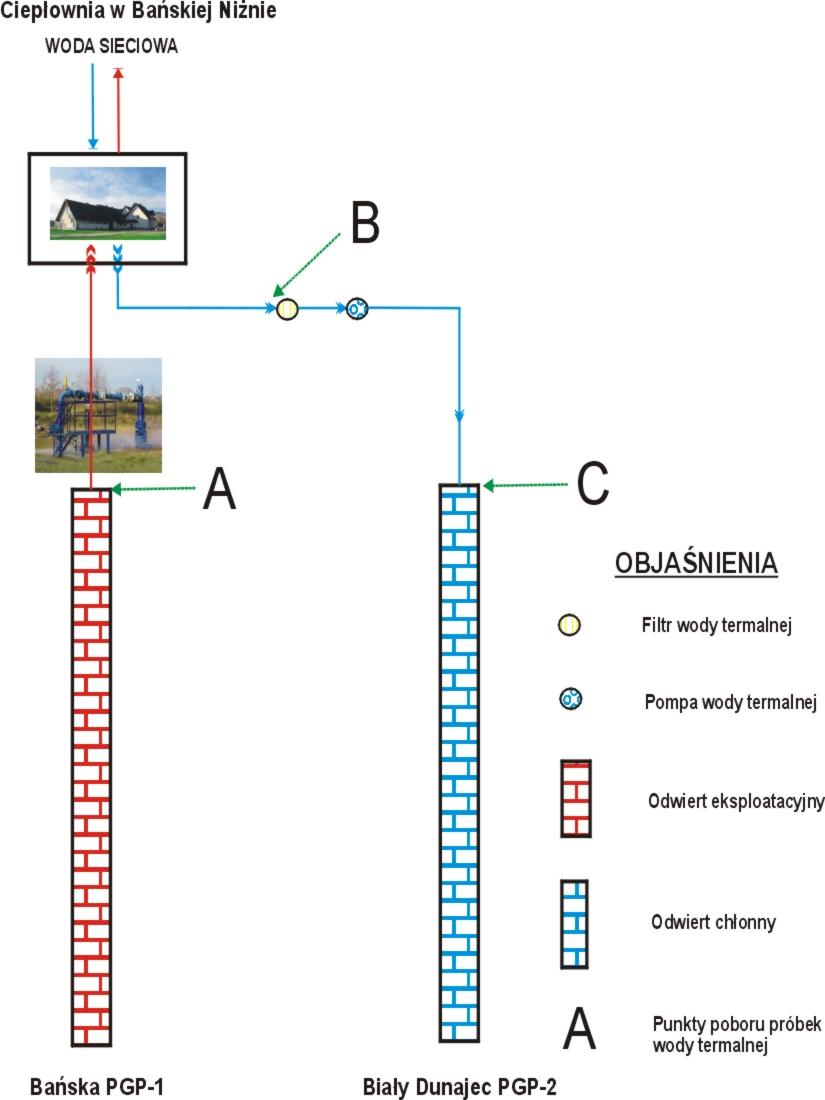 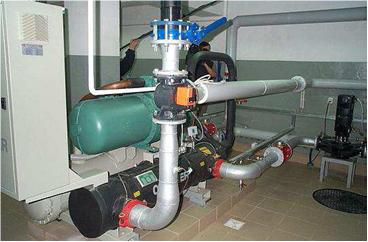 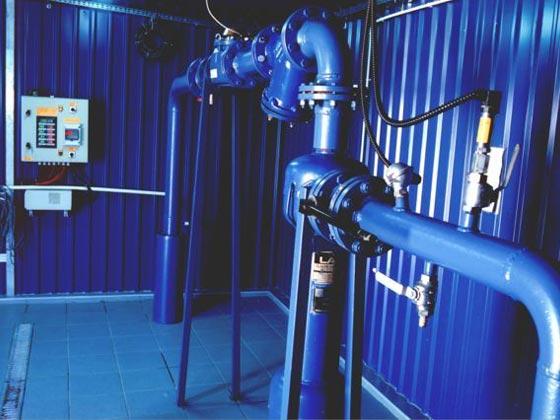 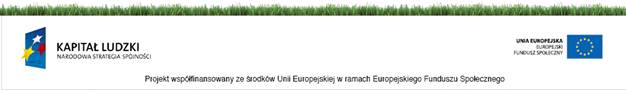 powrót
Zespół Szkół im. Adama Mickiewicza w Objezierzu
Siłownia Wiatrowa Vestas V52 w Uścikowie
Kolejny slajd
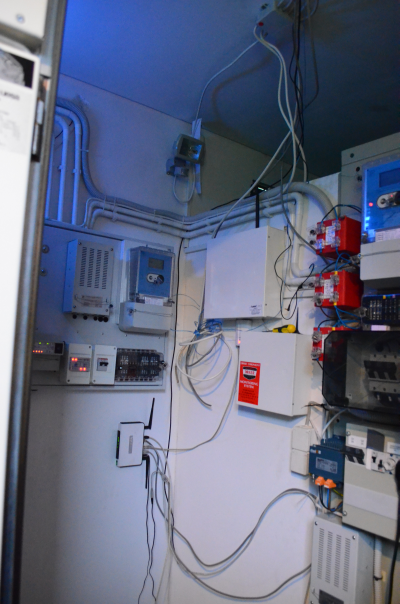 Siłownia Vestas V52 o mocy znamionowej 850 kW wysokości wieży równej 65m znajduje się w Uścikowie Folwark (ok. 3 km od Objezierza w linii prostej).  
    V52 może być instalowany prawie w każdej lokalizacji. Vestas pracował przez ostatnie 25 lat nad tym, aby poszerzyć zakres warunków przy jakich można przeobrażać wiatr w pożyteczną energię. I właśnie V52 jest jednym z najbardziej uniwersalnych siłowni jakie proponuje Vestas. Uniwersalnym rozwiązaniem jest właśnie siłownia wiatrowa typu Vestas o mocy 850 kW.  Nadaje się ona na prawie wszystkie stanowiska o średniej i wysokiej wietrzności.
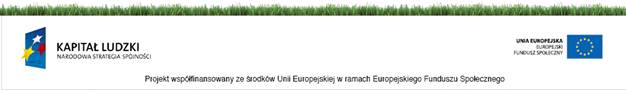 powrót
Zespół Szkół im. Adama Mickiewicza w Objezierzu
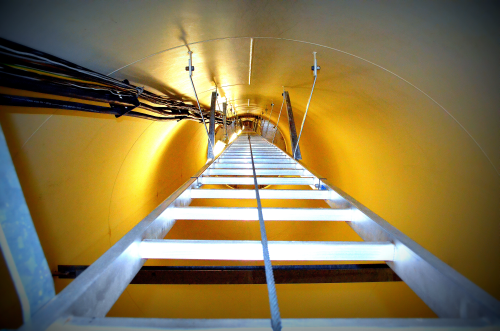 Kolejny slajd
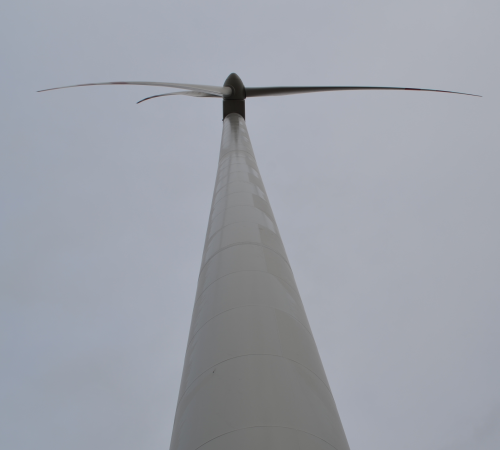 Generator ten zależnie od warunków wietrzności umożliwia zmiany prędkości obrotowych łopat wirnika w przedziale od 14-31 obr/min.
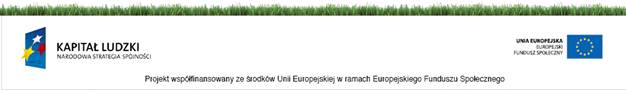 powrót
Zespół Szkół im. Adama Mickiewicza w Objezierzu
Elektrownia wodna w Obornikach na rzece Wełnie
Kolejny slajd
Po latach starań została oddana do użytku nowoczesna elektrownia wodna, która jest w stanie zaspokoić potrzeby energetyczne blisko 500 średnich gospodarstw domowych.
Elektrownia została zbudowana na Wełnie. Ma moc 330 kW. Rocznie jest w stanie wyprodukować około 1440 MWh, co równa się zasilaniu 480 gospodarstw domowych.
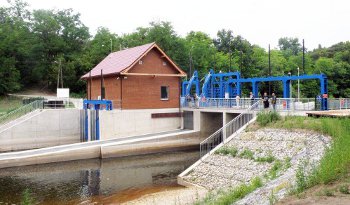 Powstały obiekt nie tylko spełnia wymogi z zakresu ochrony środowiska (wyposażony w tzw. przepławkę dla ryb zapewnia swobodną ich wędrówkę w kierunku źródła i ujścia rzeki), ale i dobrze wpisuje się w środowisko w jakim się znalazł. Estetyczna budowla korzystnie wpływa na wizerunek tego wyjątkowego, lubianego przez mieszkańców zakątka miasta.
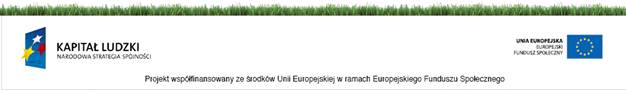 powrót
Zespół Szkół im. Adama Mickiewicza w Objezierzu
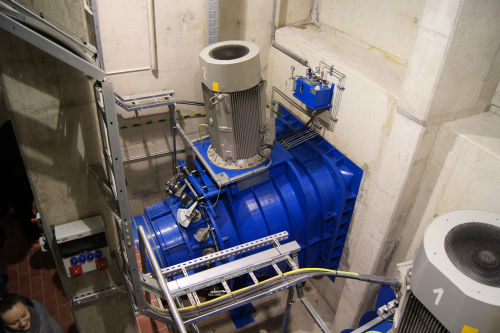 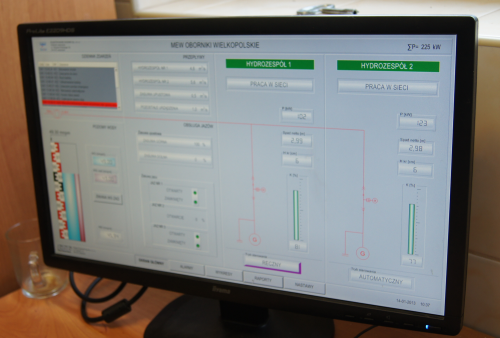 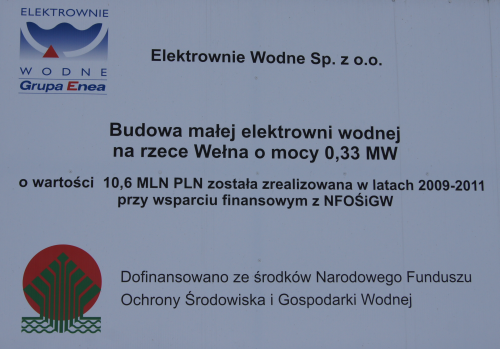 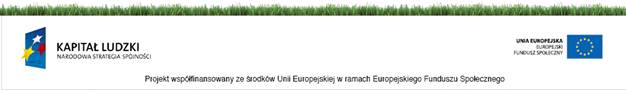 powrót
Zespół Szkół im. Adama Mickiewicza w Objezierzu
Prezentacja została przygotowana przez uczestników projektu:

„Odnawialne Źródła Energii  pilotażowy projekt przygotowujący wielkopolskie szkoły zawodowe do poszerzenia oferty edukacyjnej o technologie OZE”

z Zespołu Szkół im. Adama Mickiewicza w Objezierzu pod kierunkiem nauczycieli:

Krzysztofa Filipowiaka i Jana Napierały
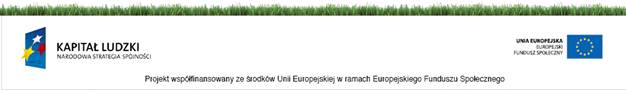